Disaster Case Management
Created for Unity in Disasters
Stephanie Wright, MSW
Welcome to our training
Your Facilitator is
Stephanie Wright

American Red Cross retiree
31 years of armed forces and disaster case management
Specialties: Case management, liaison-government and community, training
Has worked with GAVOAD, UMCOR, Unity in Disasters and FEMA
I. Introduction
Disaster Case Management Training
Mission: To provide the training and resources needed by volunteers and staff to provide recovery assistance to those impacted by disaster with ongoing unmet recovery needs.
Target Group: Volunteers and paid staff who will be working with their respective communities' long term recovery groups to identify and meet clients' unmet disaster caused needs.
Objectives
At the end of the class if I am successful, you will:

1. Acquire a working understanding of The Federal Emergency Management Agency (FEMA) and Voluntary Organizations Active in Disasters (VOAD) partners.

2. Acquire a working knowledge of the stages of a disaster.

3. Be able to meet with and conduct client interviews.
4. Acquire working proficiency with forms and tools to provide service.
5. Be able to explain agency's services.
6. Provide assistance based on individual needs in an equitable manner regardless of race, religion, nationality, sexual orientation or pre-disaster lifestyle.
Modules
What is a disaster?
Where does the authority to respond come from?
Who responds?
What are the stages of a disaster?
What is response and recovery?
What is disaster case management?
Who are disaster survivors?
What is the relationship between case manager and client?
The Interview
Practice Exercise DAYS 1 AND 2
INTRODUCTIONS
Tell us your name 

Something you are proud of

What comes to mind when you hear the word disaster
a sudden, calamitous event bringing great damage, loss, or destruction from which assistance is needed to recover.
II.       WHAT IS A DISASTER?
The Robert T. Stafford Disaster Relief and Emergency Assistance Act
The Robert T. Stafford Disaster Relief and Emergency Assistance Act is a 1988 United States federal law designed to bring an orderly and systematic means of federal natural disaster assistance for state and local governments in carrying out their responsibilities to aid citizens. Congress' intention was to encourage states and localities to develop comprehensive disaster preparedness plans, prepare for better intergovernmental coordination in the face of a disaster, encourage the use of insurance coverage and provide federal assistance programs for loses due to a disaster.
III. The Authority
Governmental Agencies 
Fire Department
Police Department
Public Works
Mayor’s Office et al
City and County Council and Commissioners
Bureau of Corrections
Department of Education-all levels (city, county, state)
Emergency Management-all levels (county, state, federal)
IV. RESPONDERS
Non Governmental Agencies
Voluntary Organizations Active in Disaster (VOAD) Members
American Red Cross
St. Vincent de Paul
Salvation Army
Catholic Charities
Samaritan’s Purse
Team Rubicon
United Methodist Committee on Relief (UMCOR)
Presbyterian Disaster Assistance (PDA)
IV. RESPONDERS
Private Sector
Houses of Worship
Fraternal Organizations
Businesses and Corporations
IV.  RESPONDERS
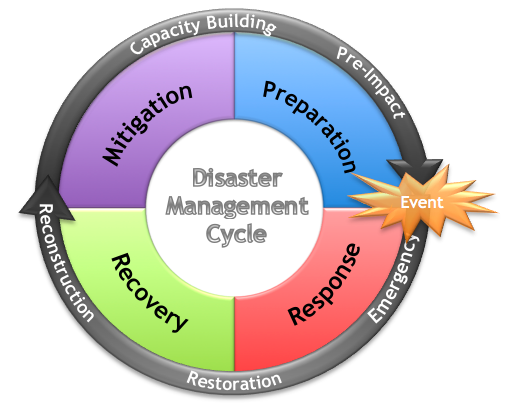 V. STAGES OF  DISASTERS
Response	(scaleable)

Initial Phase Local Response (Who, What, How)

Sheltering (Who, What, How)

Bulk Distribution of Supplies (Who, What, How)

Individual and Family Assistance (Who, What, How)
VI. RESPONSE AND RECOVERY
Recovery (scaleable)

Individual Family Assistance (Who, What, How)

Reconstruction and Repair (Who, What, How)

Long Term
VI.RESPONSE AND RECOVERY
Simply put, Disaster Case Management (DCM) is a service that connects individuals to resources they need to help them recover after an emergency or disaster situation.
VII. WHAT IS DISASTER CASE MANAGEMENT
VIII. THE SURVIVOR(S)
As a representative of a community disaster recovery organization, you will be required to:
Meet with clients to ascertain unmet needs
Determine if resources are available to meet the needs
Ascertain client’s decision
Complete necessary paperwork
Present case to agency for funding

KEY PRINCIPLE
DO NO HARM
IX. YOUR ROLE
X. THE CLIENT CASE MANAGER RELATIONSHIP
to question or talk with (someone) to get information

As an advocate/disaster case manager you will be required to conduct interviews with your clients.

Purpose: Determine client(s)’ unmet disaster caused needs; obtain authority from client(s) to seek resources; develop plan of action with client(s); represent client(s) at community appropriation  committee.
XI. THE INTERVIEW
Components of the Interview
Stages of the Interview - Before
Stages of the Interview - During
Stages of the Interview - After
XII TOOLS AND RESSOURCES
XIII.  Forms
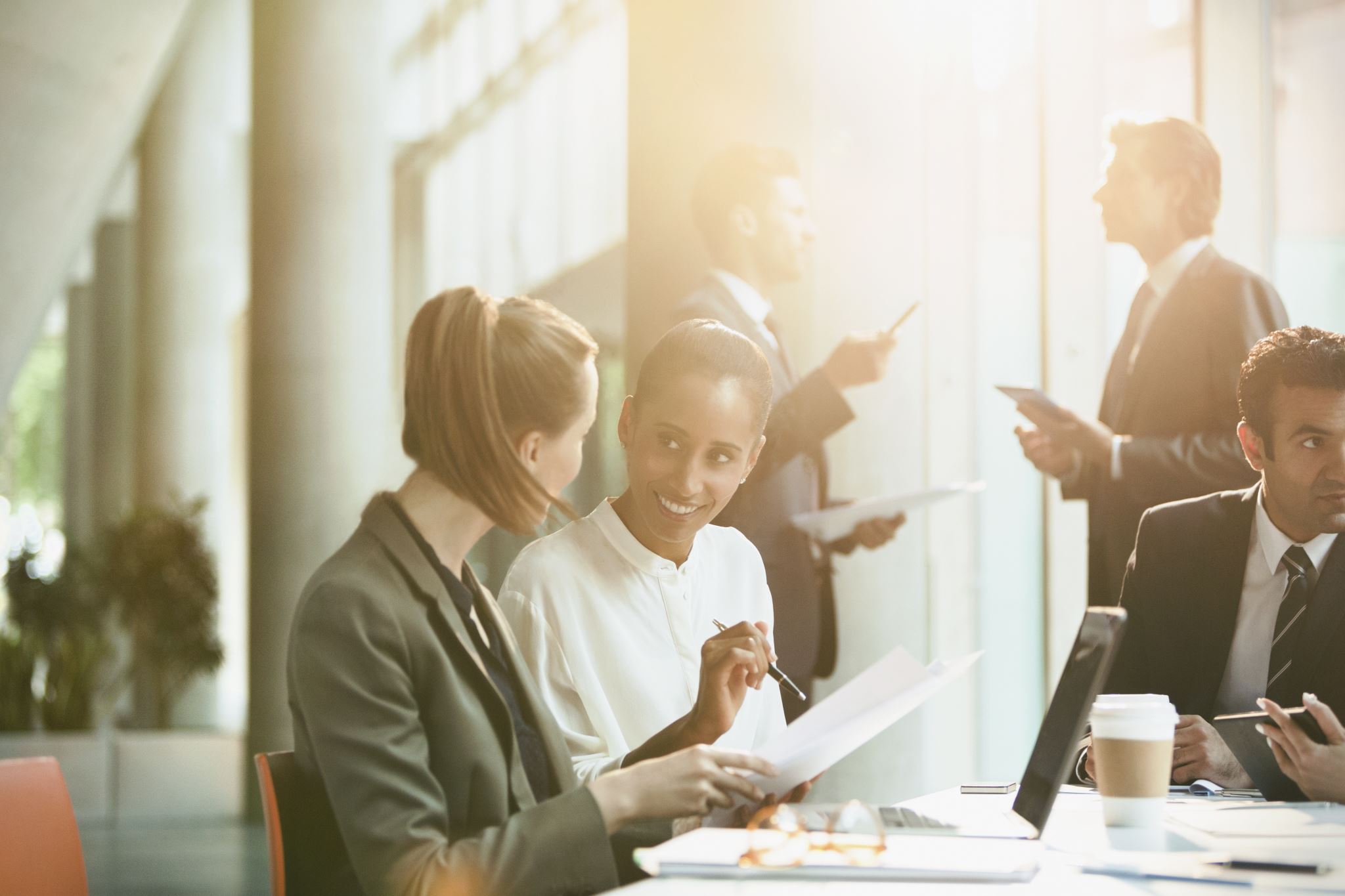 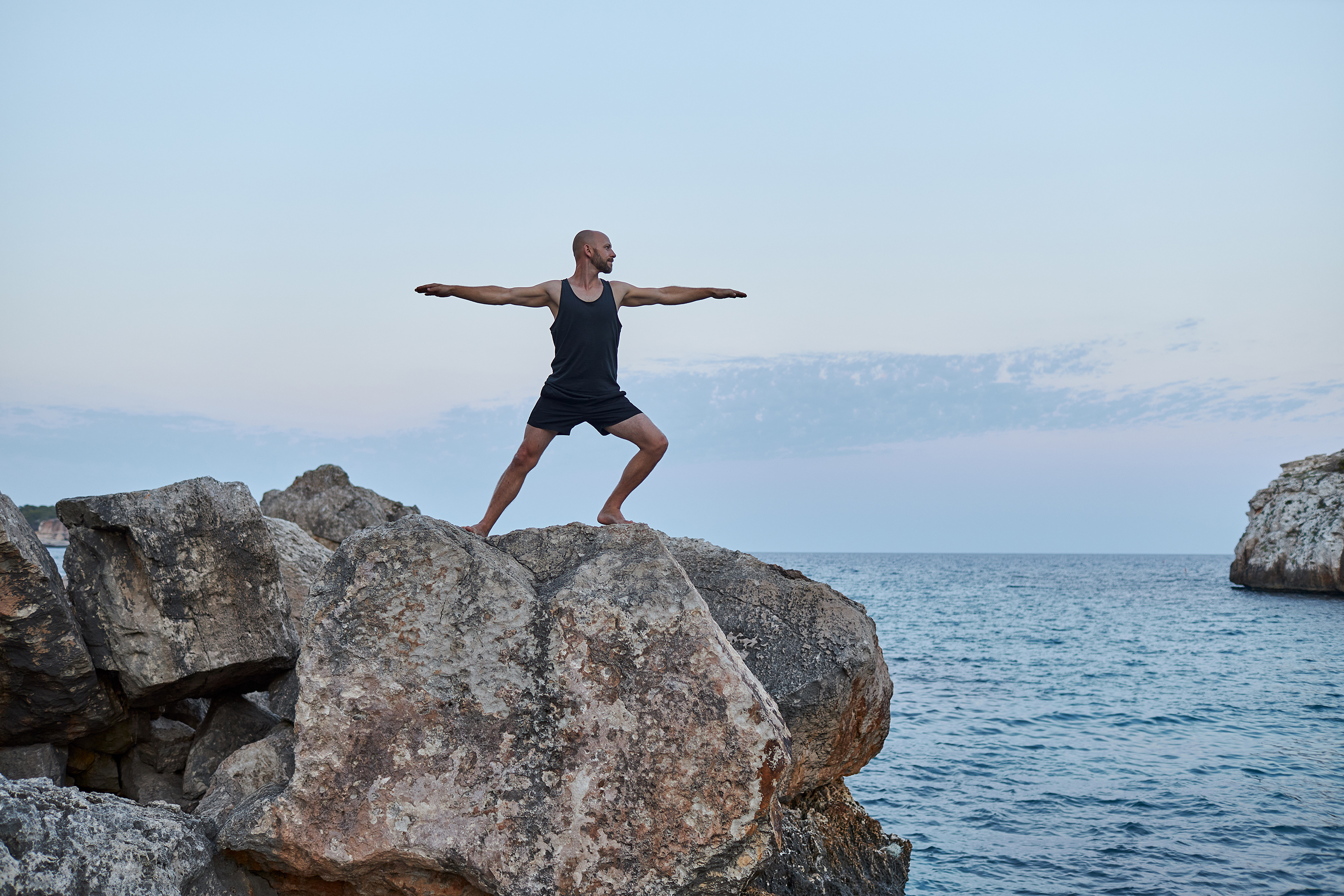 You will be assigned a case based on a disaster scenario. 

You will be asked to:
Review your case
Determine what you will need to find out on your interview
Forms you may need to complete
A plan of action
Items you think that will need to be verified
XIV. EXERCISE
Acknowledgements